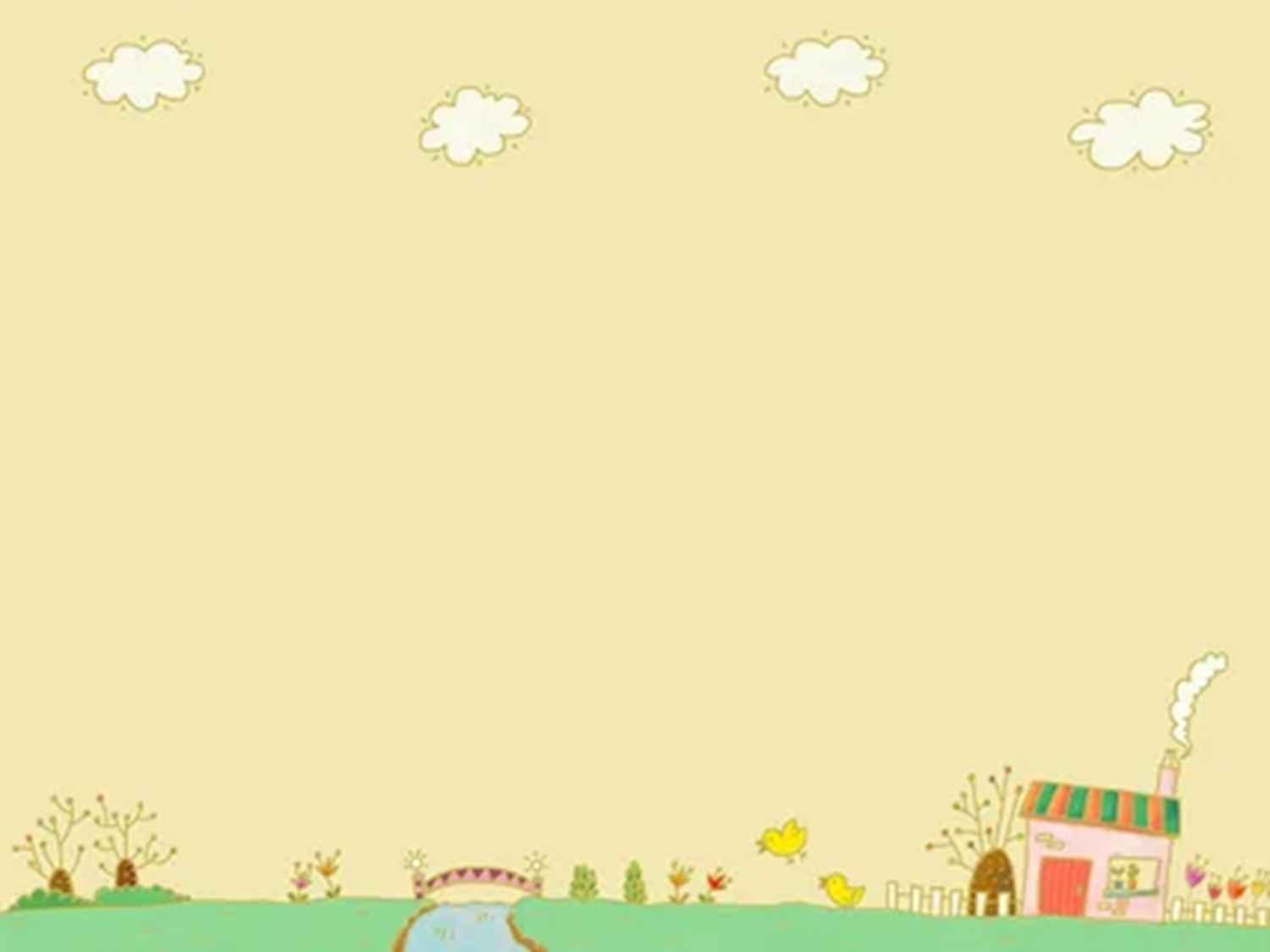 Муниципальное бюджетное дошкольное образовательное учреждениеДетский сад «Кырачаан»
Дидактическая игра «Подбери по образцу  цвета»
Дидактическая игра «Подбери по образцу  цвета»
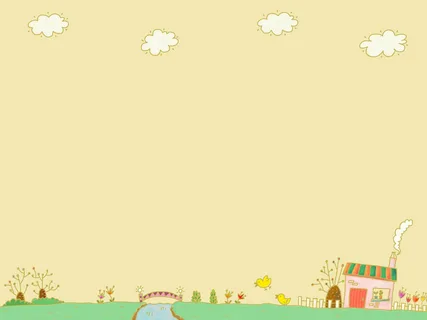 Игра по образцу «Подбери по цвету» позволит ребенку закрепить представления об основных цветах, будет способствовать развитию памяти, мышления, логики.Предлагаемая дидактическая игра поможет организовать и интересно провести совместную деятельность педагога или родителей с детьми.Одним из главных составляющих развития детей в раннем возрасте является сенсорное развитие. Это развитие у ребенка процессов восприятия и представлений о предметах и явлениях окружающего мира. Ребенок рождается на свет с готовыми органами чувств. Это лишь предпосылки для восприятия окружающего мира. В каждом возрасте надо обратить внимание на те, стороны развития ребенка, к которым данный возраст наиболее чувствителен, наиболее восприимчив. В 3 года малыш начинает активно познавать окружающий мир.).
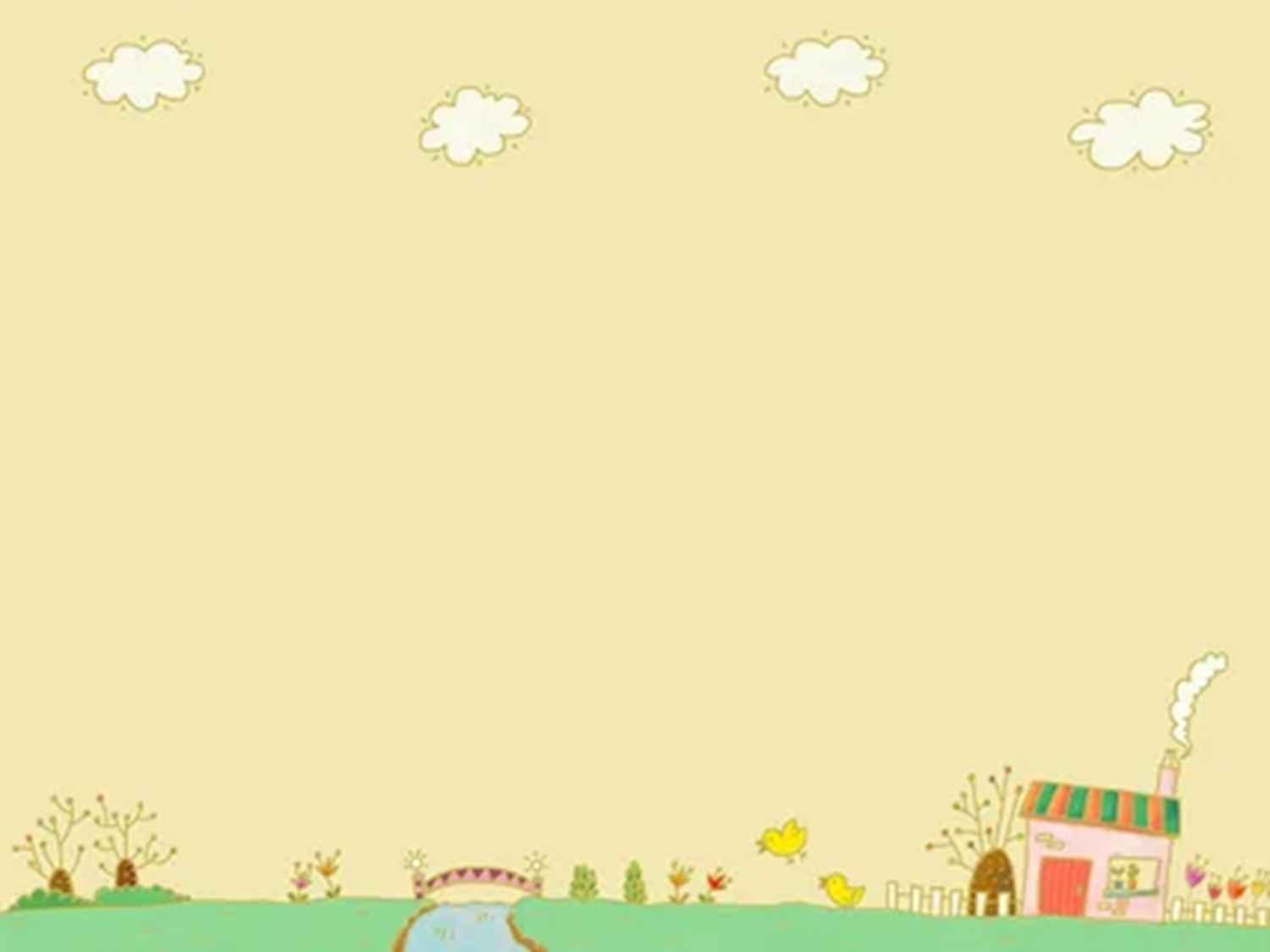 Развивая представления о цвете, форме, величине окружающих предметов, нужно знакомить детей с общепринятыми образцами внешних свойств предметов, так называемыми сенсорными эталонами (семью цветами спектра Здесь и приходит на помощь сенсорное воспитание – последовательное ознакомление детей с сенсорной культурой человечества. Так в раннем детстве накапливаются представления о цвете, форме, величине. Это значит, что ребенка надо знакомить со всеми разновидностями свойств – всеми цветами спектра.. Развивать познавательные умения и речевые – определять цвет, размер, форму предметов путем зрительного, осязательного и двигательного обследования, сравнения. Понимать и использовать в речи слова – названия цветов, величин и форм. Хорошим подспорьем в обучении и закреплении знаний о цвете может стать дидактическая игра «Подбери по образцу цвета». В силу своей простоты и доступности, эта игра прекрасно подходит для детей дошкольного возраста от 2–5 лет.
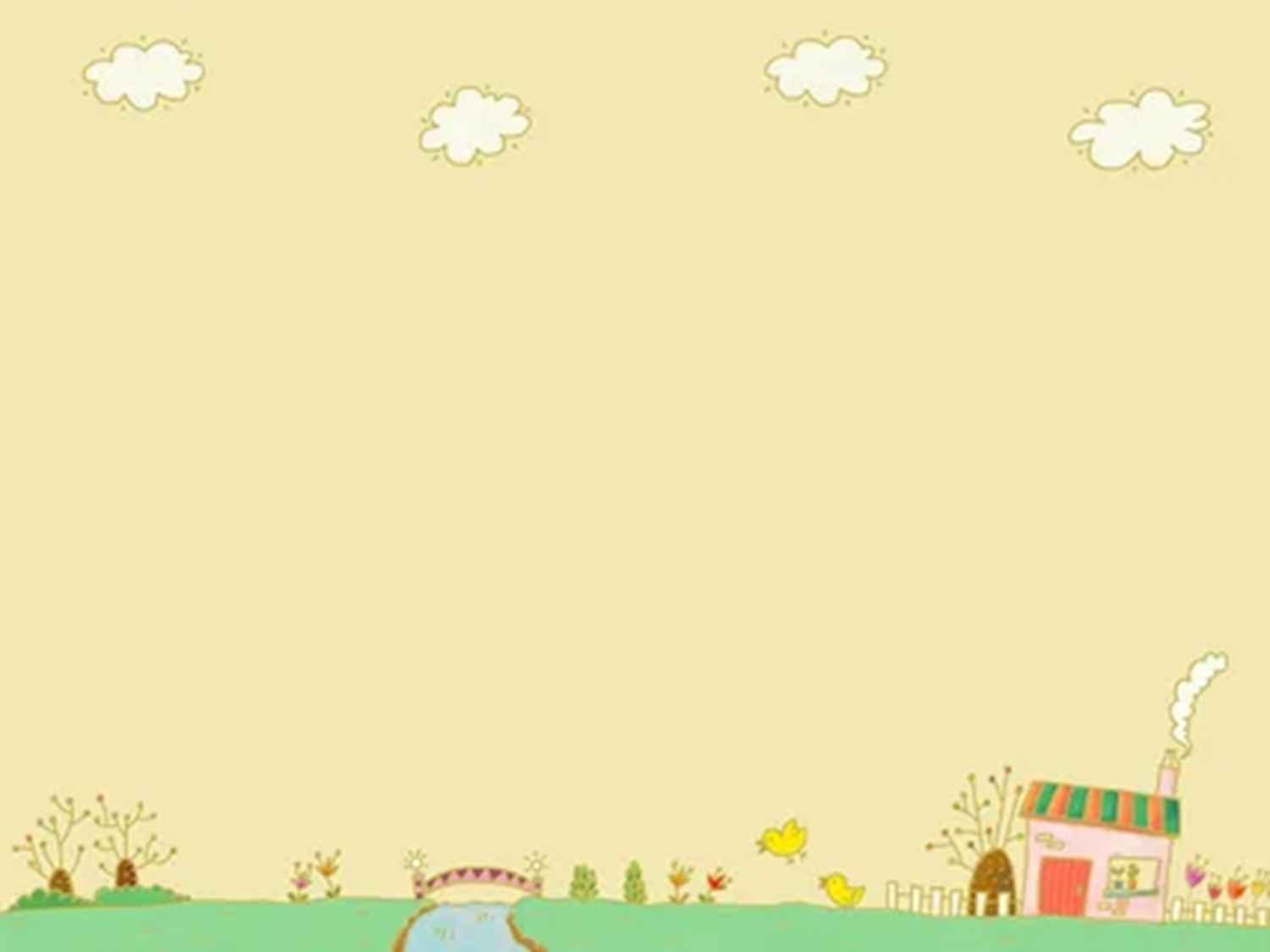 Технологии: игровая, сотрудничестваЦель игры: закреплять с детьми названия разных цветов (красный, желтый, зеленый, синий, и тд). Развивать память, внимание, речь детей.Задачи игры:- учить правильно, узнавать и называть основные цвета (красный, синий, желтый, зеленый)- развивать зрительное (сенсорное) восприятие- развивать мелкую моторику- развивать познавательные процессы (мышление, внимание, память).- воспитывать культуру игры (соблюдать правила, проявлять честность, радоваться успехам)
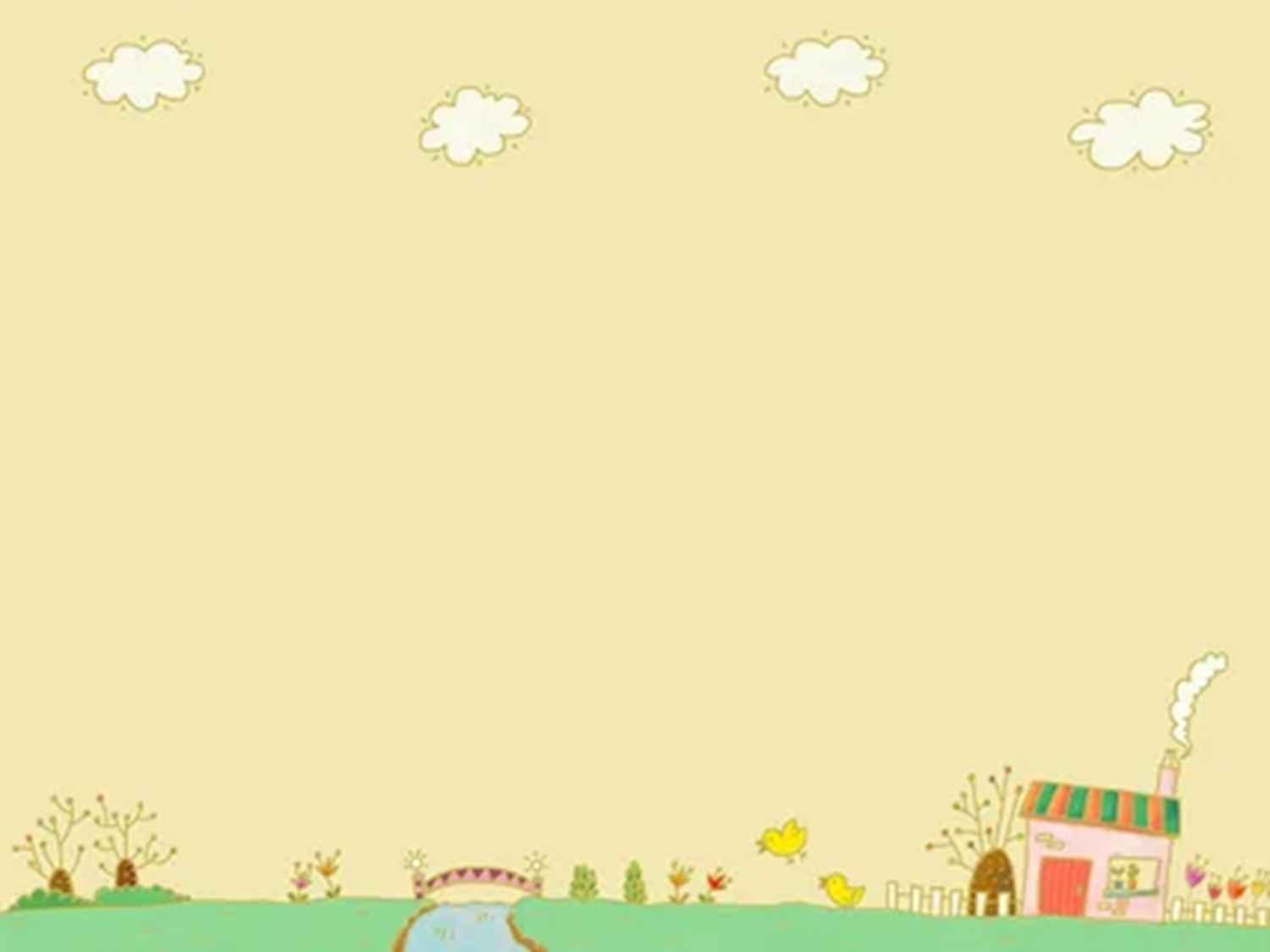 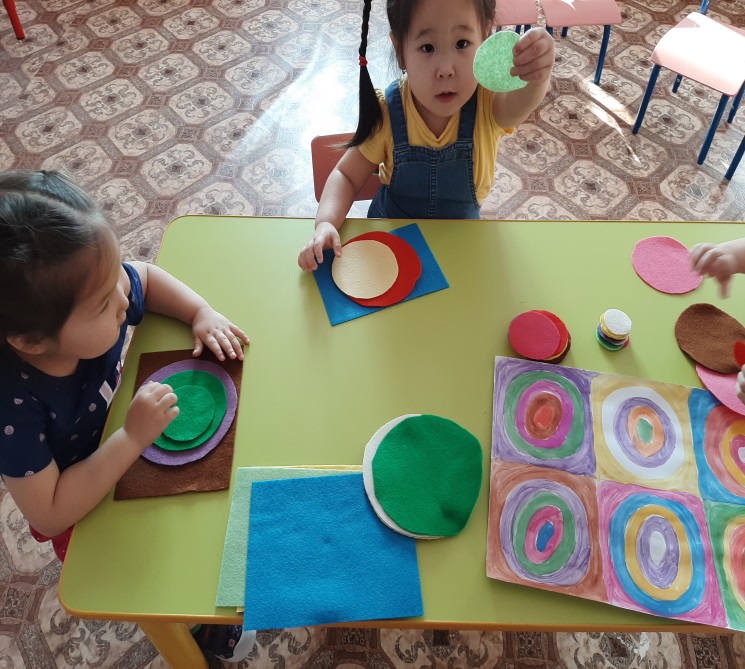 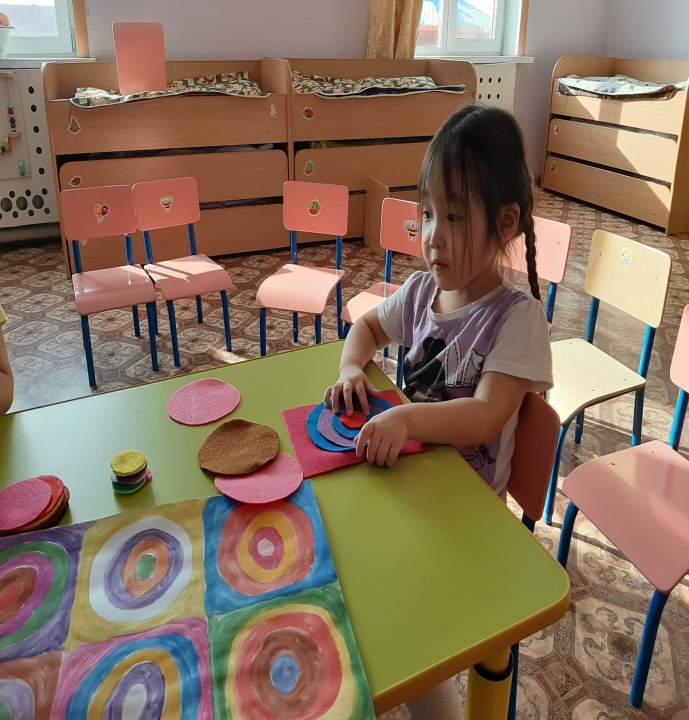 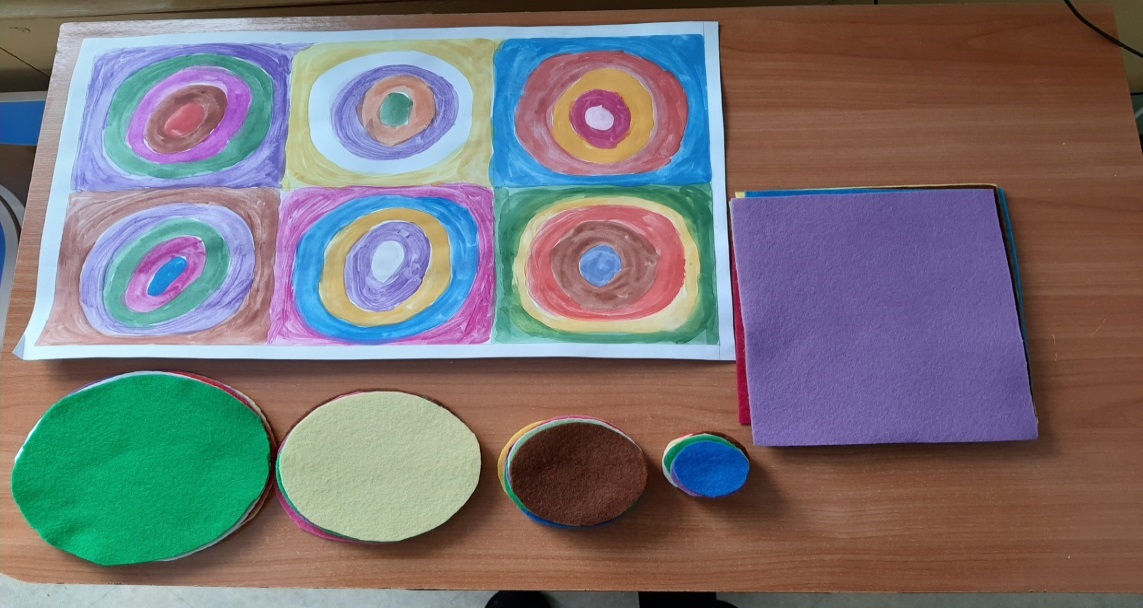